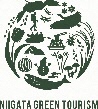 越後の自然と文化、くらしにふれるコース【新潟県】
出発地：各地
新潟県ルートマップ
上越
糸魚川
十日町
（凡例）　・・・：徒歩　 ■□■□：JR　＝＝＝：バス　 ～～～：船舶　－－－：航空機
清津峡渓谷トンネル
上越水族博物館うみがたり
高田の雁木の町家
着物工場と手描き友禅
高田に残る「雁木」の総延長は約16kmで日本一
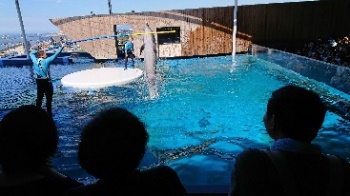 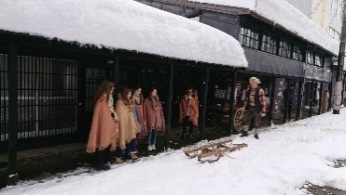 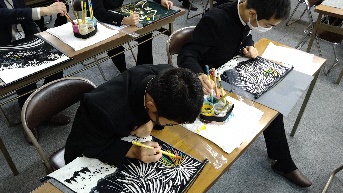 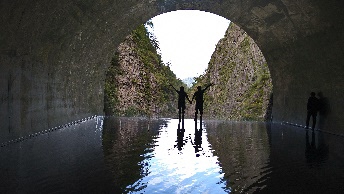 小さな水族館ですが見どころはたくさんあります
地場産業の着物について学びます
大地の芸術債の作品は素敵な撮影ポイントです
越後田舎体験推進協議会
（公財）雪だるま財団
上越市安塚区安塚７２２-３（公財）雪だるま財団内
T E L ： 025-592-3988 　F A X ： 025-592-3324
mail ： taiken@yukidaruma.or.jp
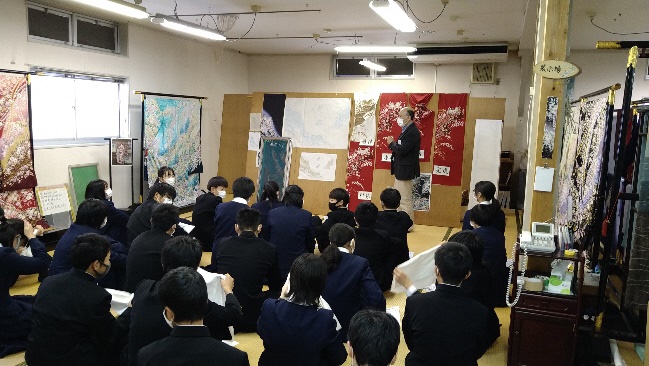 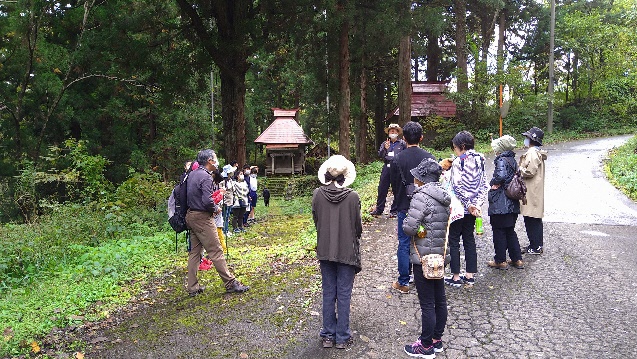 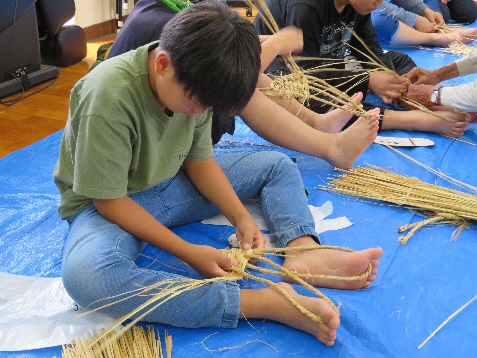 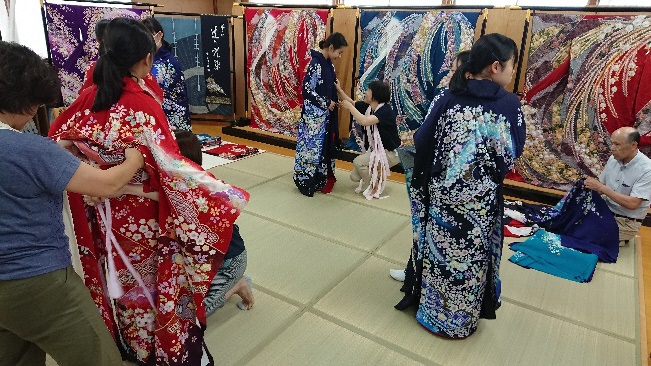 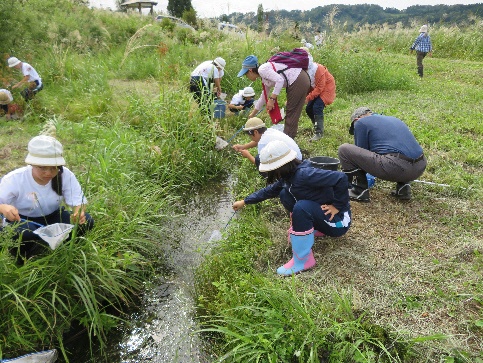 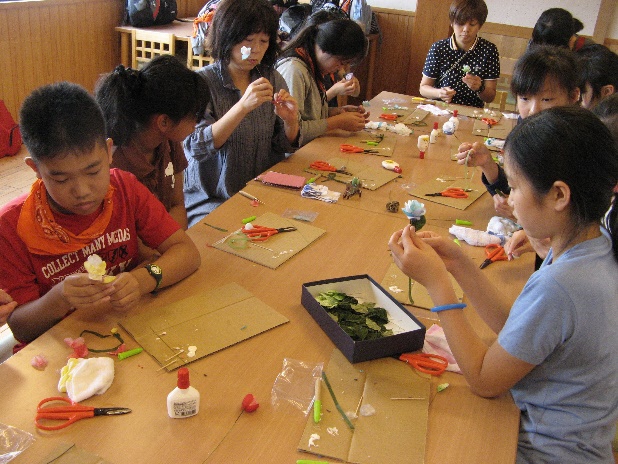